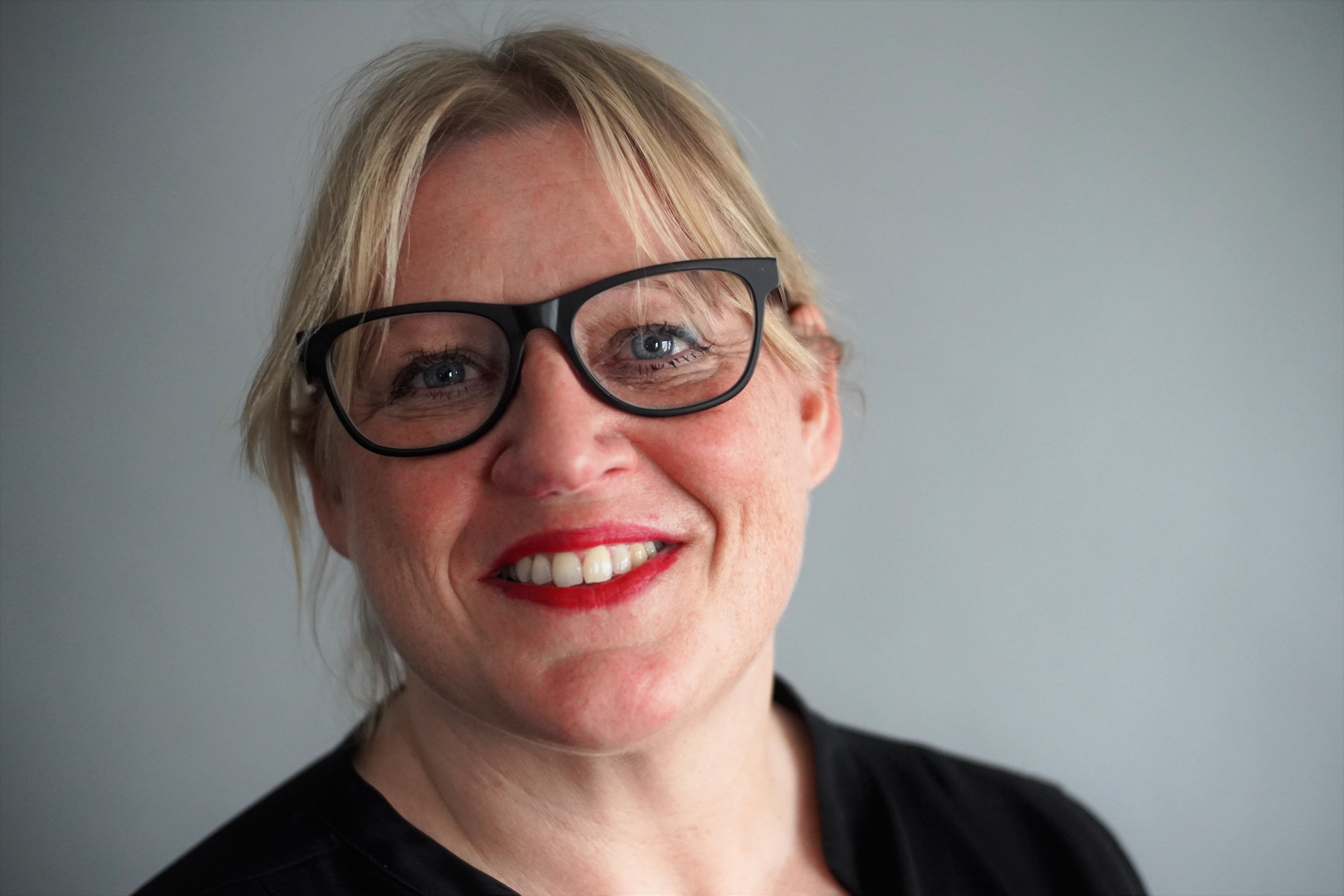 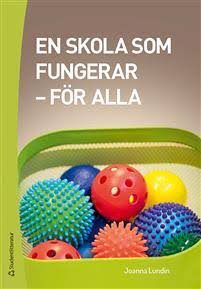 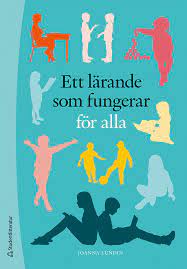 Joanna Lundin
Lärare, föreläsare, författare
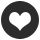 Hemsida: www.joannalundin.se
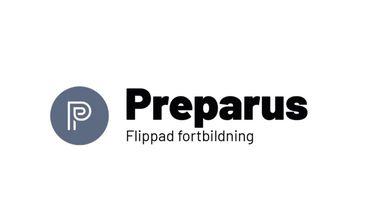 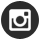 Instagram: @joannalundin
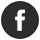 Facebook: Skolkraft Joanna Lundin
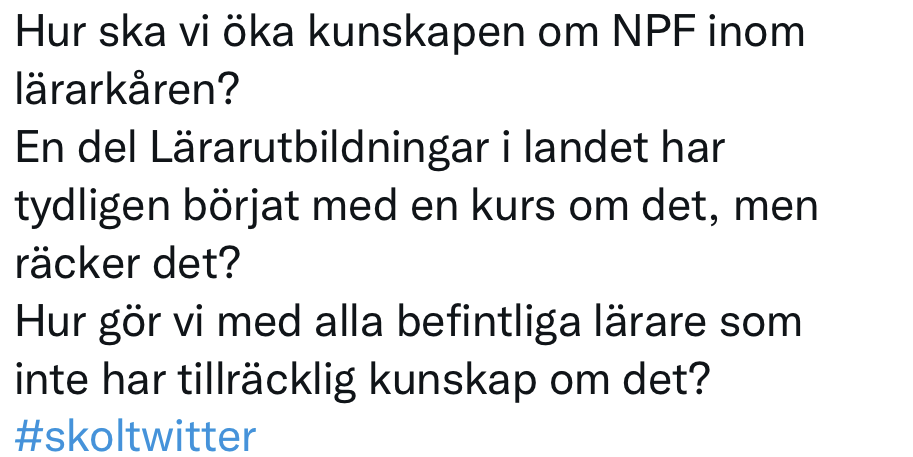 Från vetande till görande…..
Eller hur gör vi så att det verkligen blir en förändring till det bättre för våra elever
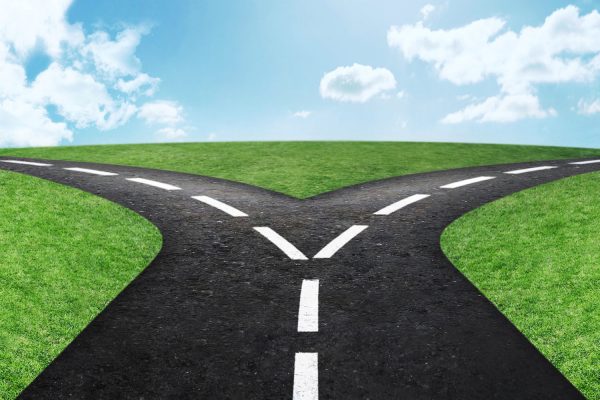 Säg nej till quick fix och snabba lösningar!
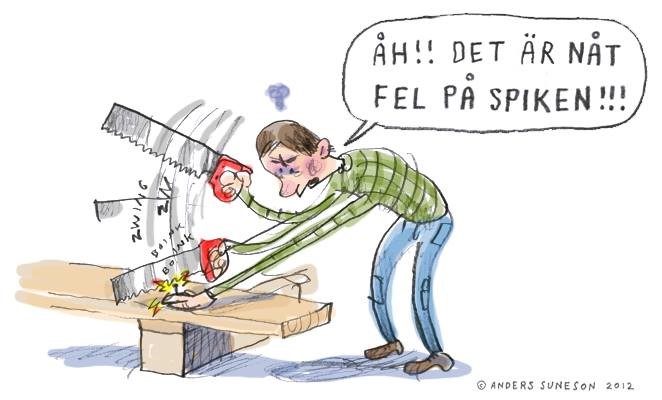 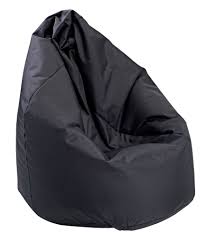 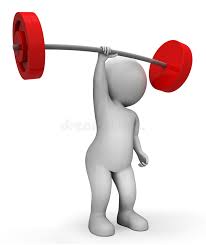 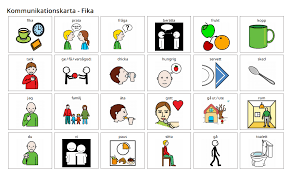 OAVSETT EGENTLIGT BEHOV!
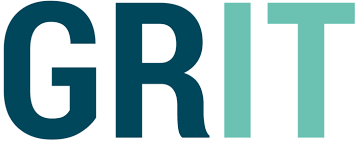 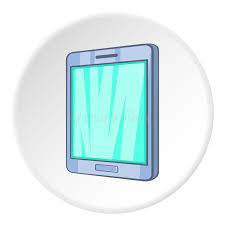 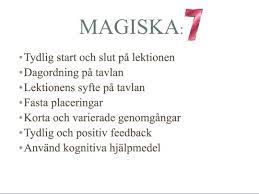 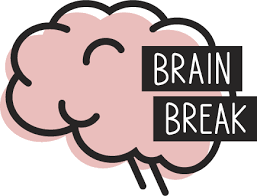 Anpassningar
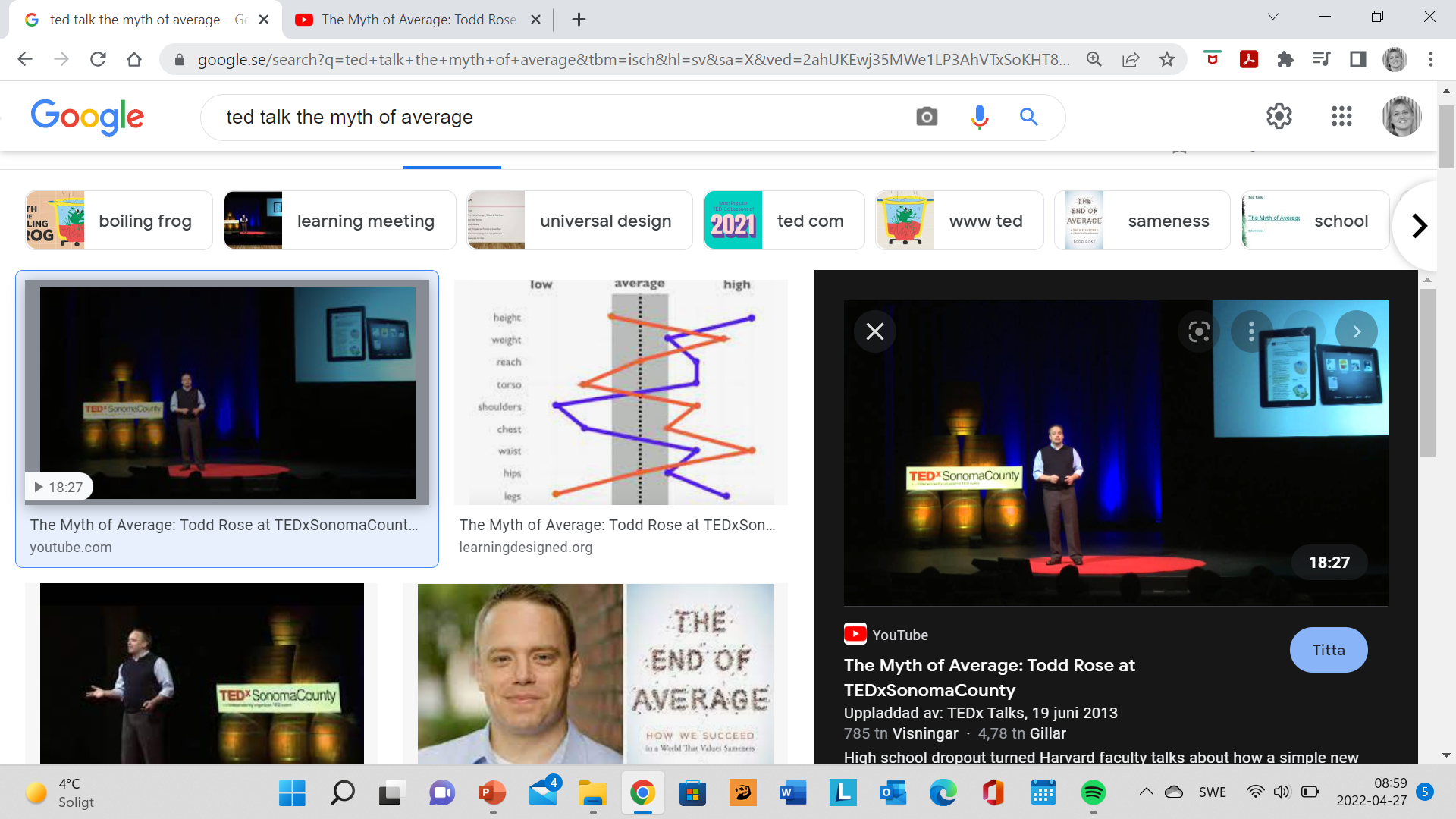 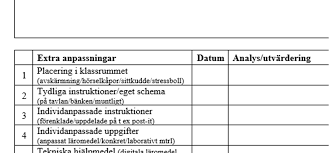 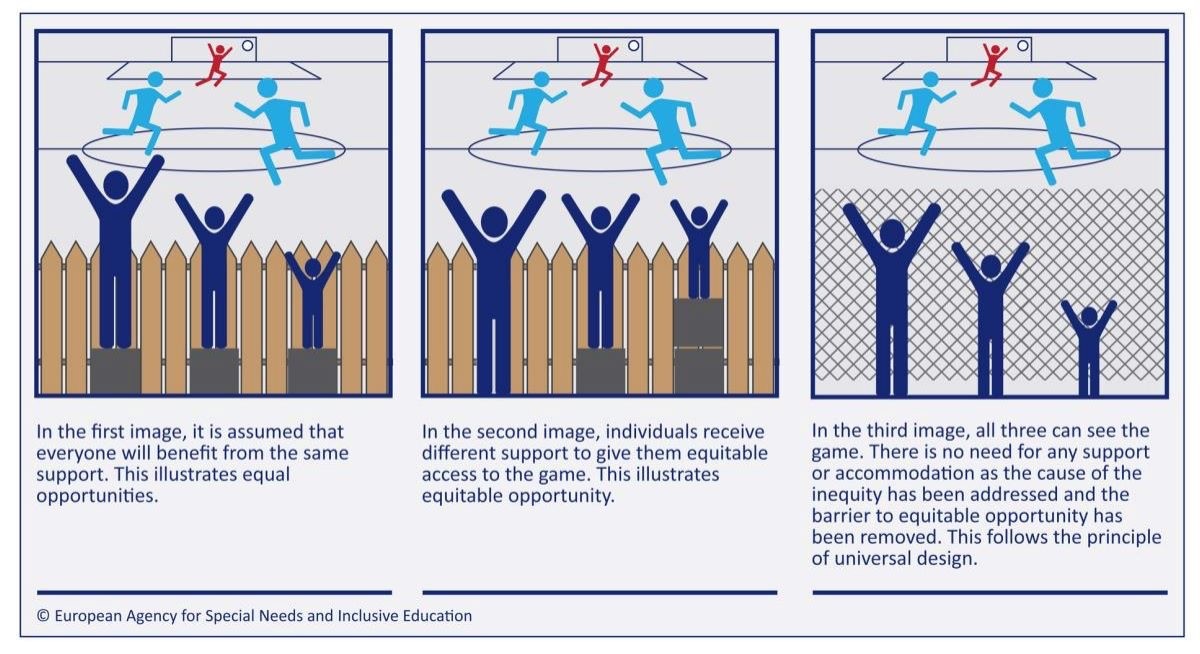 att planera och strukturera ett schema över skoldagen.
ett undervisningsområde förklarat på annat sätt.
extra tydliga instruktioner eller,
stöd att sätta igång arbetet.
hjälp att förstå texter.
digital teknik med anpassade programvaror.
anpassade läromedel.
någon extra utrustning.
extra färdighetsträning.
enstaka specialpedagogiska insatser.
GOD UNDERVISNING
www.Skolverket.se
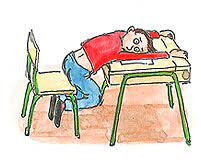 För att bli motiverad krävs att:
•Eleven/barnet förstår syftet med uppgiften och vad som förväntas
•Eleven/barnet förstår HUR uppgiften ska utföras 
•Eleven/barnet ges goda möjligheter att lyckas i genomförandet 
•Eleven/barnet känner delaktighet i det gemensamma lärandet
• Eleven/barnet ges bekräftelse och återkoppling under aktiviteten
• Elev/barn och pedagog har en god relation.
Ledning och stimulans
Har vi omotiverade elever eller tråkiga lektioner?
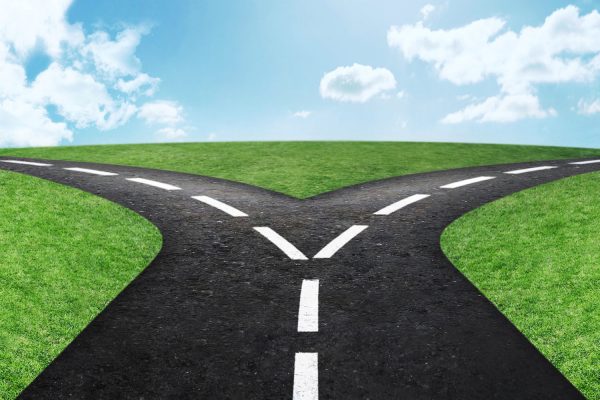 Pedagogik+fysisk lärmiljö
=
Optimalt lärande
Fysiska
lärmiljön 


Värdegrund

Organisation

Utbildning
Min yrkesroll
Kunskapssyn
Elevsyn
Ansvarsfrågan
Eleven i fokus
Salutogent
Flexibelt
Relationellt
”Det livslånga lärandet”
Vi hjälps åt!
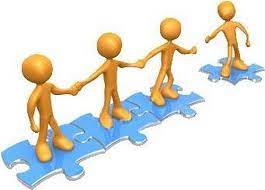 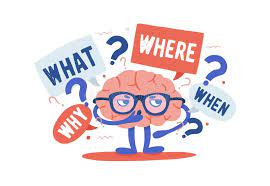 Vårt viktigaste arbetsverktyg (!?)
Nyfikenhet!
En miljö för utveckling
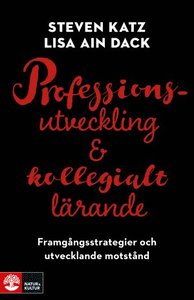 Kognitiva bias
Reflekterande frågor/kritiska vänner
Pågående process
Allas ansvar och skyldighet
Det livslånga lärandet

Boktips:
Professionsutveckling 
och kollegialt lärande.
H  
U 
R 
R 
A
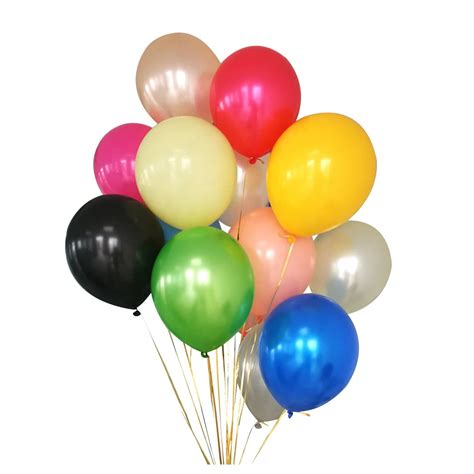 Handleda
Utvärdera
Reflektera
Resonera
Arbeta i team
Handledning
Utvärdering
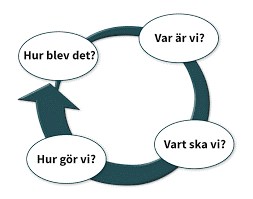 Hur utvärderar vi?
Vad utvärderar vi?
För vem utvärderar vi?
Hur använder vi resultatet?
Hur får vi med elevens röst?
Hur skapar vi skavet i våra samtal?
Kritiska vänner?
Får vi prova?
Får vi göra fel?
Hur högt i tak har vi?
Vad sitter i väggarna?
Får vi vara nöjda?
Reflektera och resonera
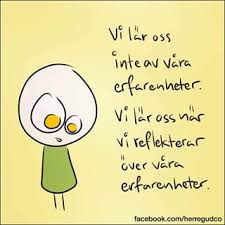 Hur lägger vi upp vårt gemensamma arbete?
Vad gör vi tillsammans?
Vem äger ordet?
Måste alla vara med och tycka om allt?
Måste alla göra lika mycket?
Hur hjälper vi varandra framåt?
Hur ärliga är vi mot varandra?
Hur gör vi om vi har kollegor som inte bidrar?
Arbeta i team
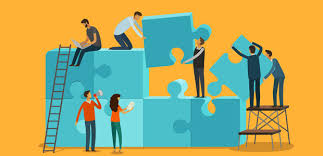 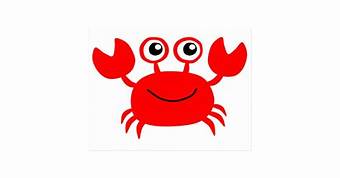 Hur får vi med oss alla på resan?
Måste alla vara med?
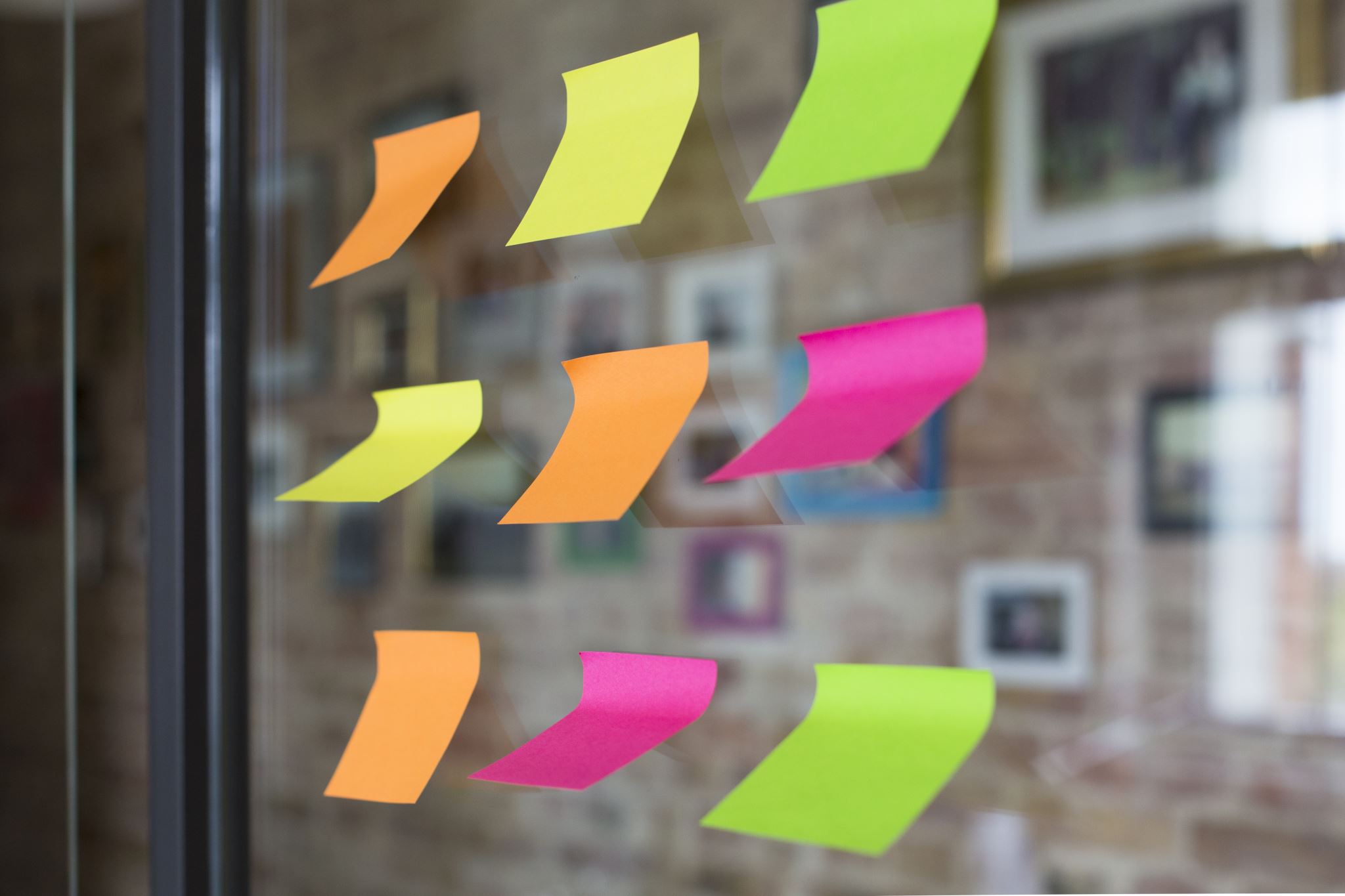 Reflektion, vad har fastnat hos dig fram tills nu?
Fundera och reflektera i 3 minuter
Från vetande till görande!
Lärandets kretslopp
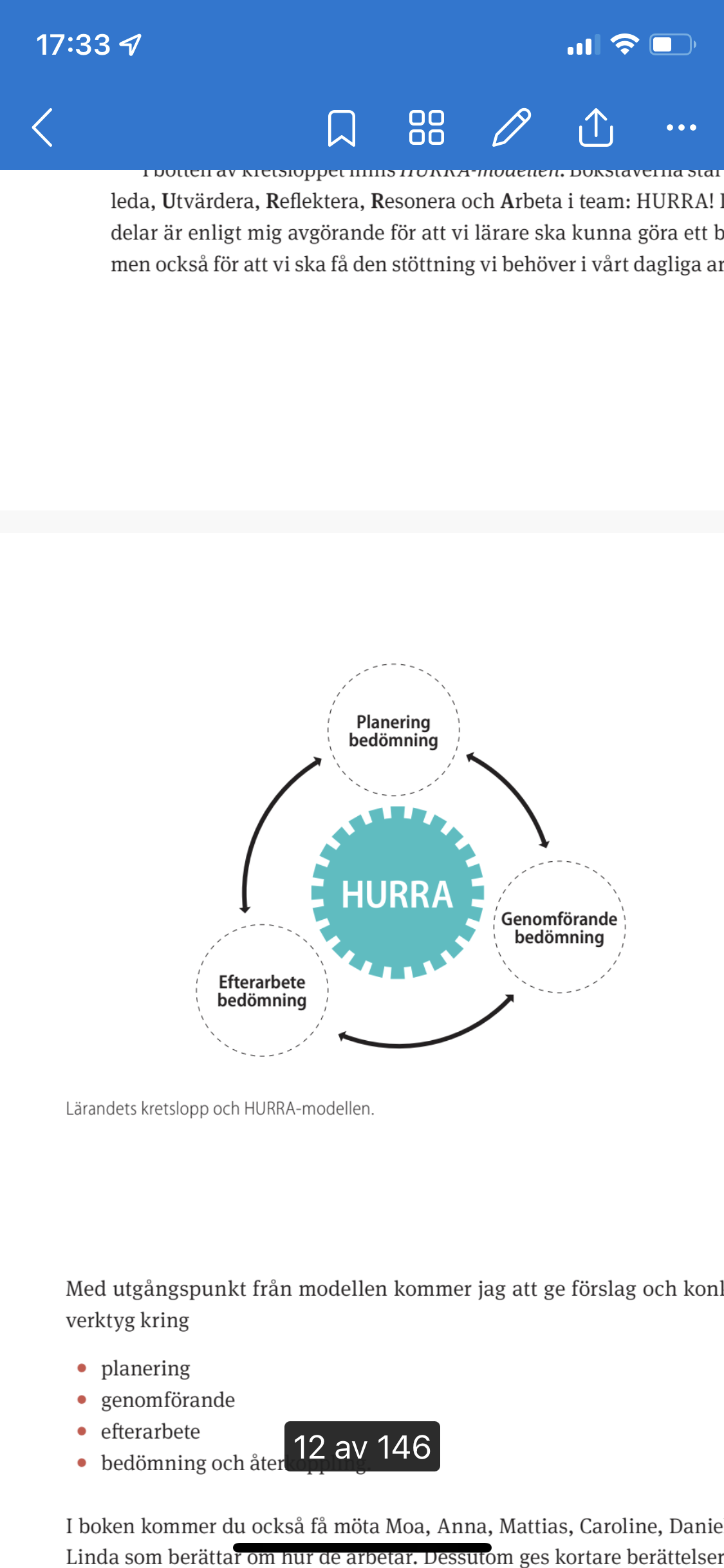 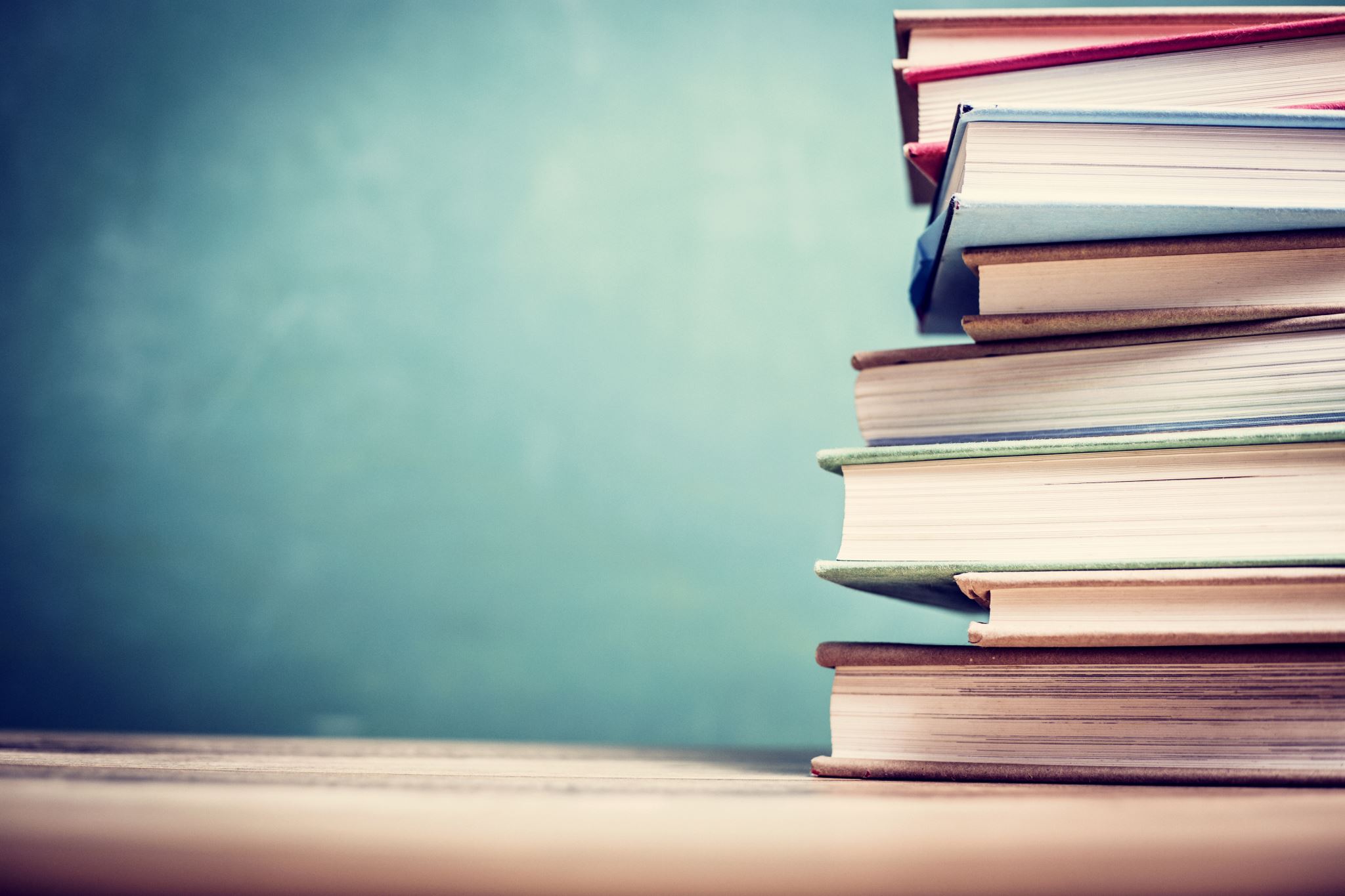 För det här behöver vi kunskap och förståelse om tex
Vilka behov våra elever har.
Vad fungerar för eleverna.
Vilka förkunskaper eleverna har.
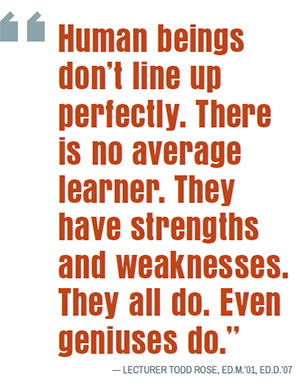 När sker ett lärande?
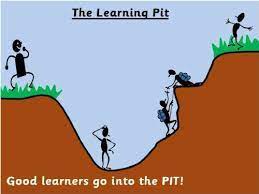 Hur vet vi att det verkligen sker ett lärande?
Lär vi eller gör vi?
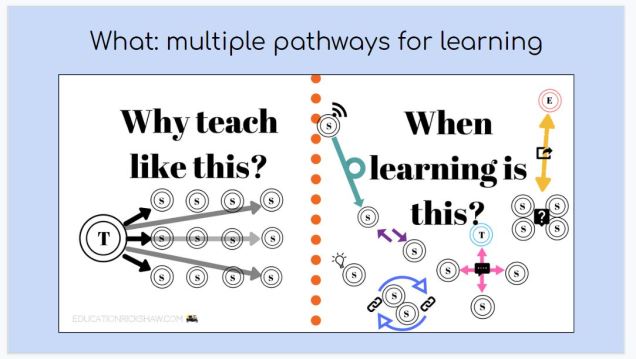 På vilka olika sätt får våra elever……
…..sina kunskaper på.
Hur utmanar vi våra elever att prova olika sätt?
Vilka sätt använder vi idag och har vi fastnat i vårt sätt att göra?
Hur värderar vi olika arbetssätt?
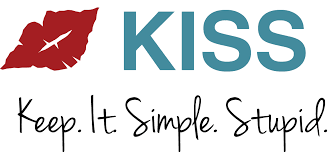 Kan jag/vi…..
ändra/lägga till några aktiviteter för att bättre nå de elever som har behov av rörelse
bygga in snabba och enkla sätt för att checka av att eleverna är med, har förstått osv?
ge mer än ett sätt för eleverna att visa sin förståelse på
sätta upp visuellt stöd på tavlan?
Tydliggöra de muntliga instruktioner med visuell förstärkning?
definiera och förtydliga ord jag/vi kommer att använda som eleverna kanske inte känner till?
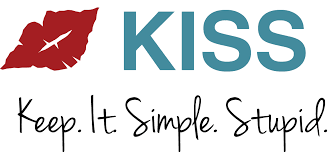 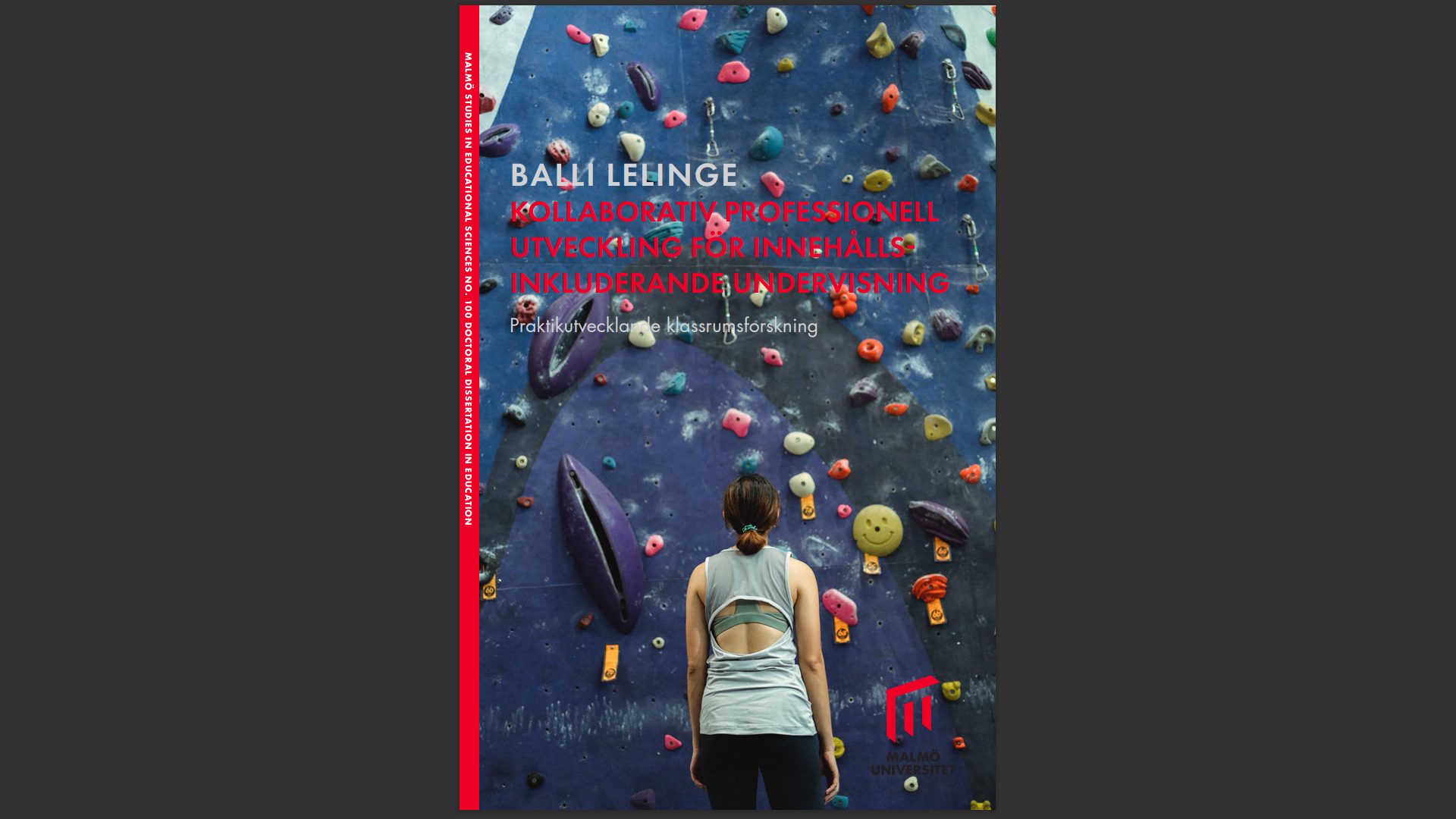 ”När lärarna alltmer kunde anpassa undervisningen till gruppen, istället för att fokusera på enskilda individer, verkade också individuella behov för specifik anpassning minska.”
(Balli Lelinge, Malmö universitet 2022)
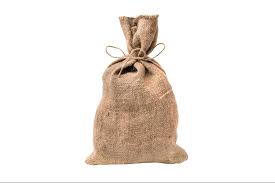 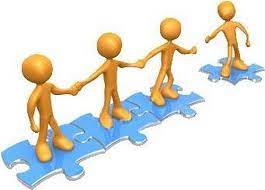 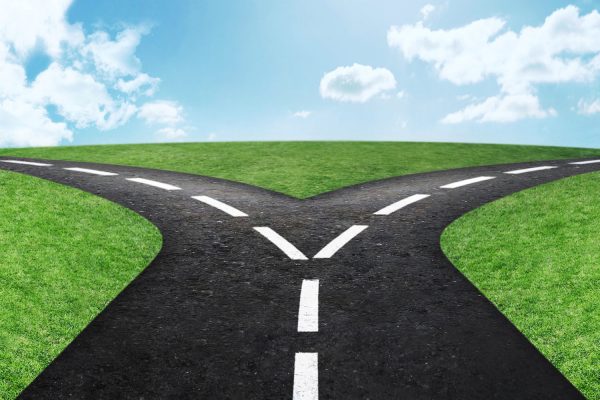 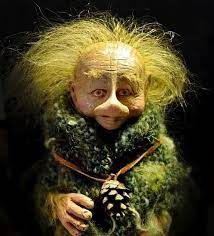 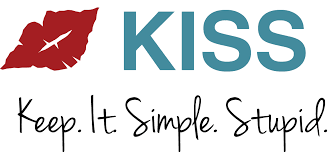 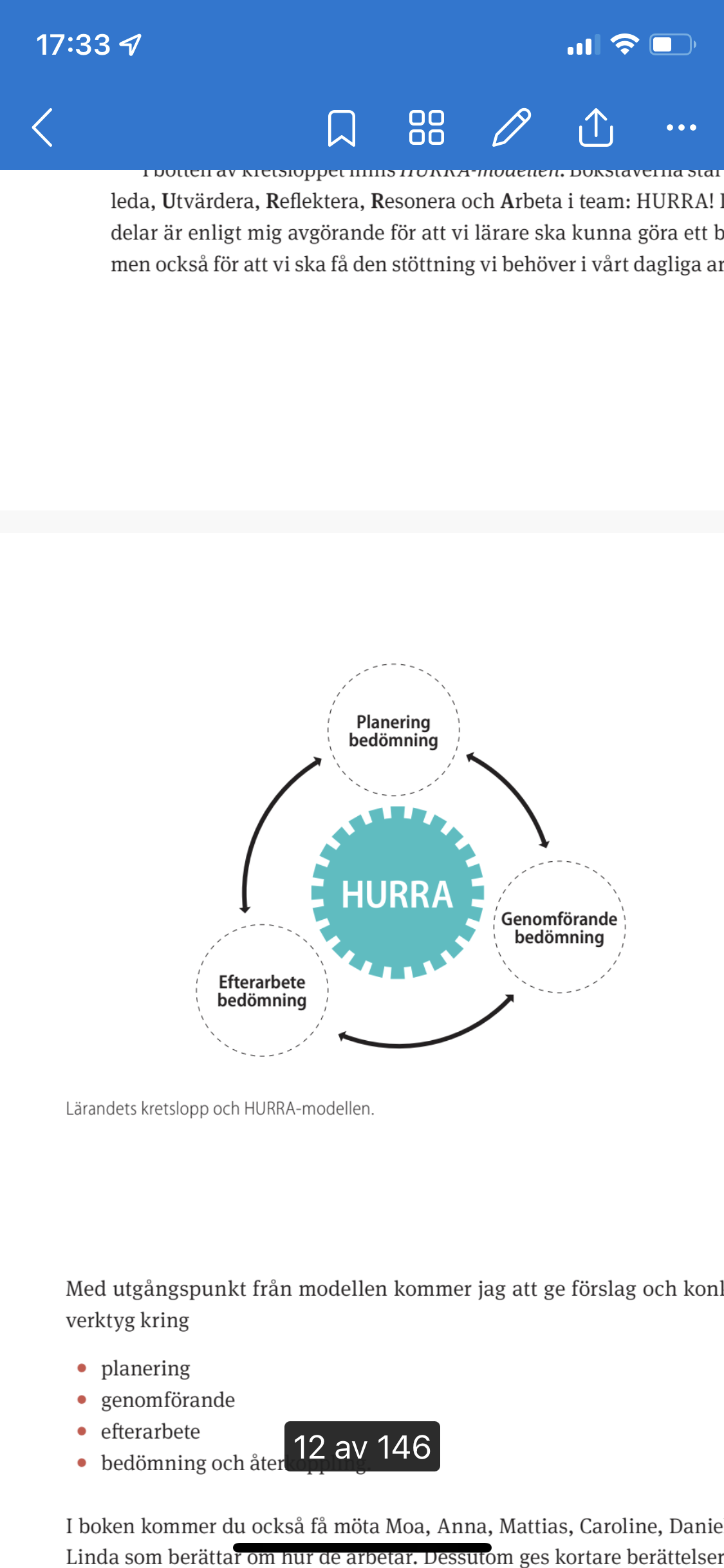 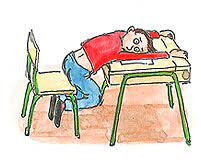 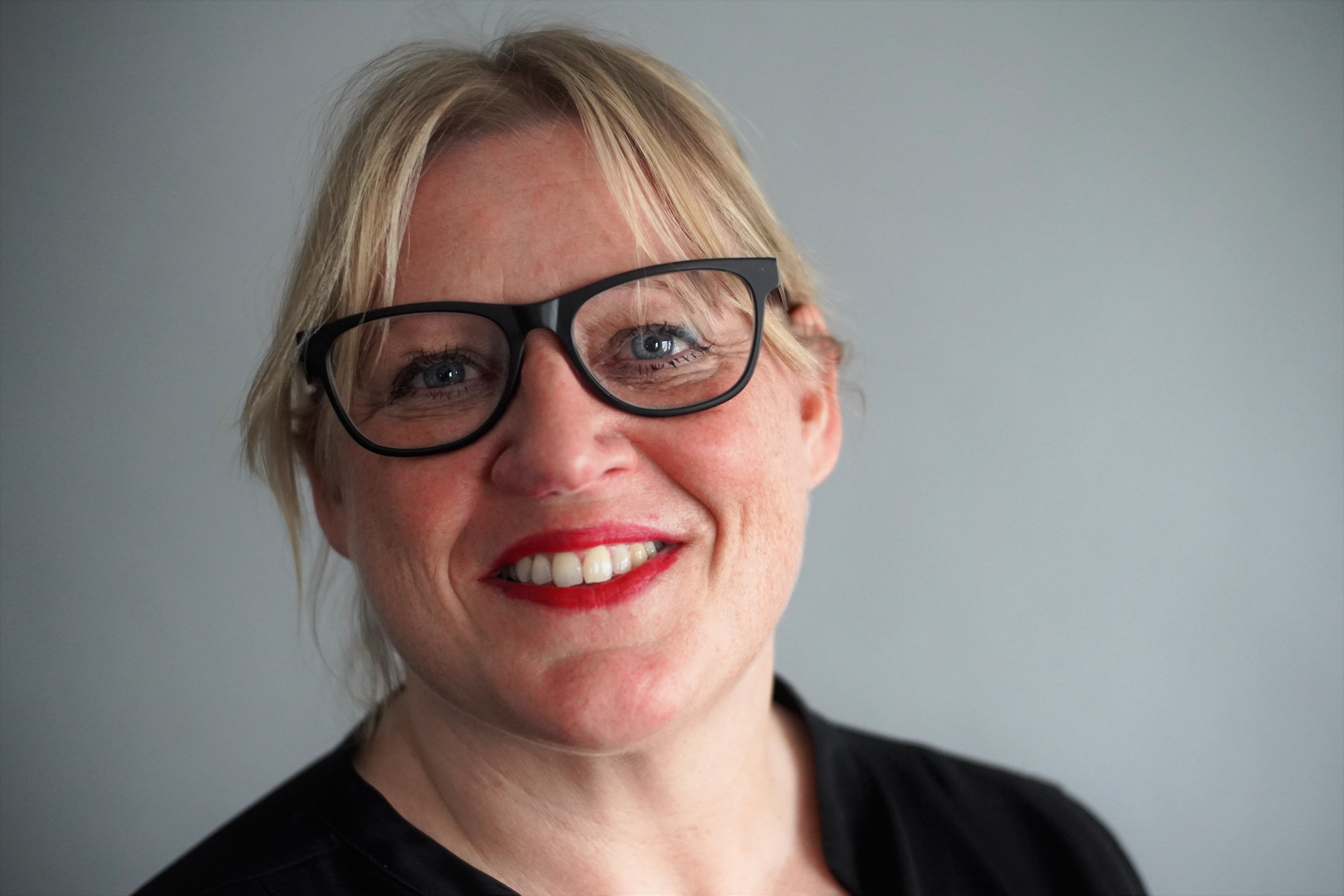 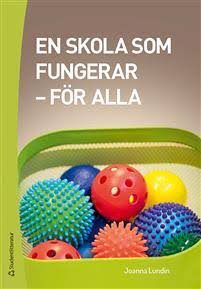 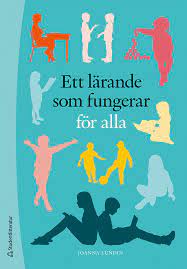 Joanna Lundin
Lärare, föreläsare, författare
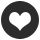 Hemsida: www.joannalundin.se
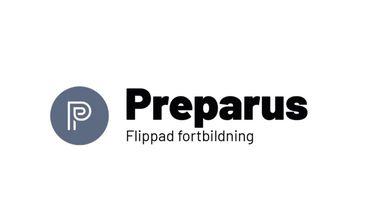 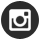 Instagram: @joannalundin
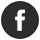 Facebook: Skolkraft Joanna Lundin